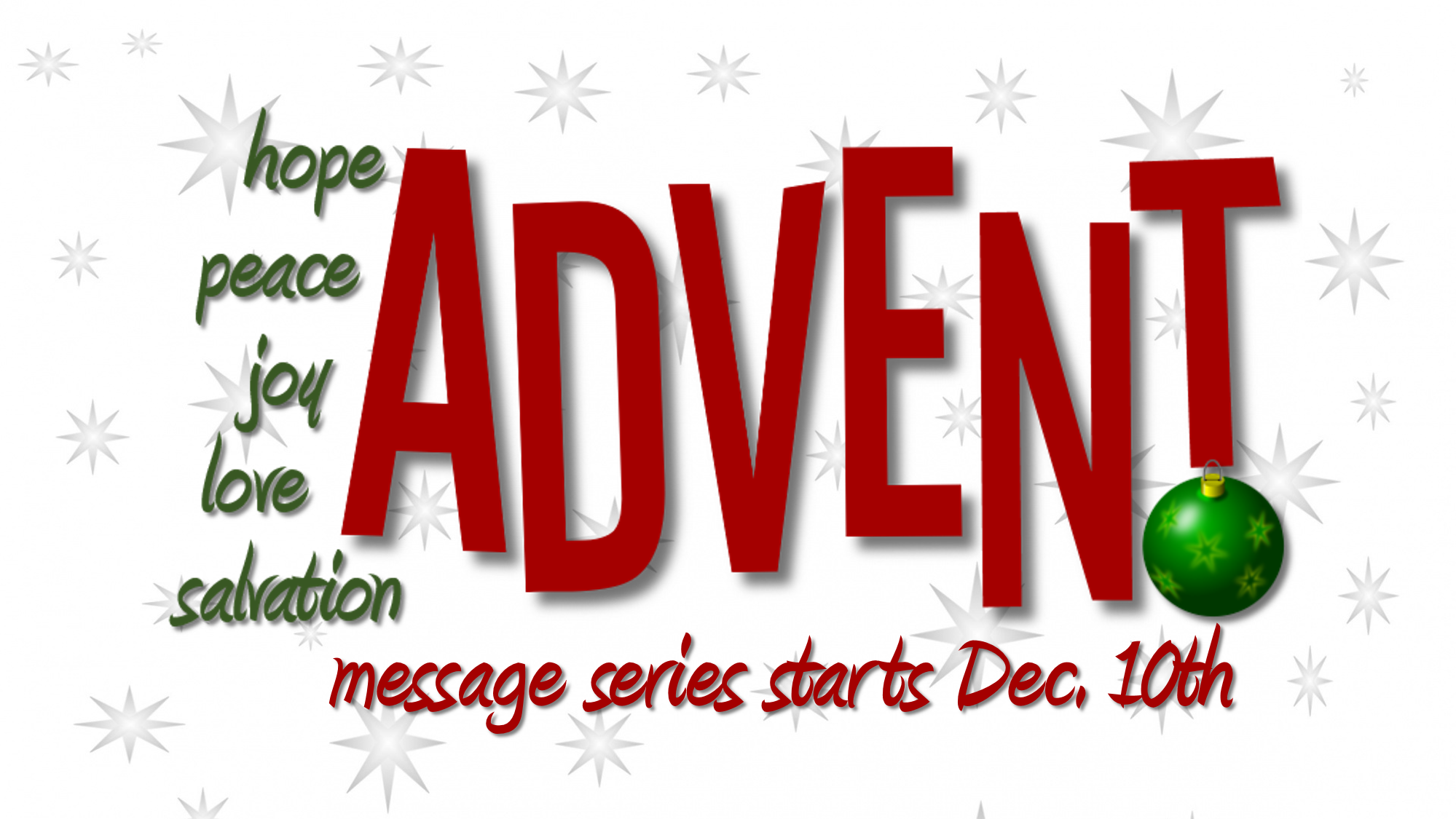 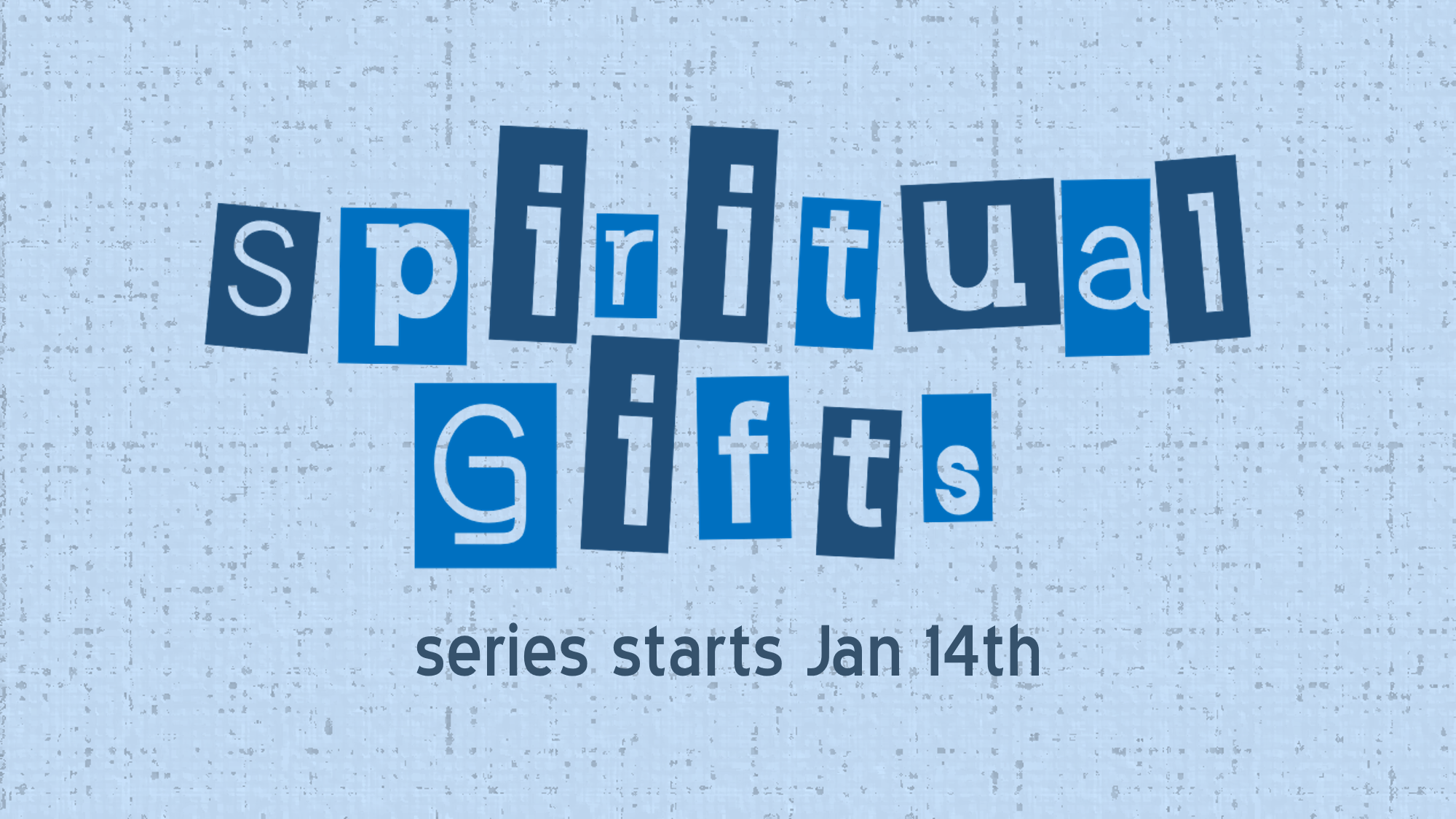 What’s Most Important!
(Revelation 22:6-21)
This Epilogue
Demonstrates what the entire book of Revelation has been about: it is an encouragement to holiness so that God’s people would be ready for Christ’s return
There are 7 important reminders to end this book…
vs. 6-10
1) Jesus is coming soon!
He will come in a quick and unexpected way
He is coming in judgment
vs. 6-10
2) The prophecy in this book is to be kept
This demonstrates that prophecy is not about date-fixing or chart-setting, but has a moral element
Two aspects to prophecy: foretelling and forthtelling
Foretelling is predictive while forthtelling is declarative—often corrective (moral)
vs. 6-10
3) The prophecy is to be revealed
God told Daniel in Dan 12:4: “shut up the words and seal the book, until the time of the end.”
John is told the exact opposite—not to seal up the words
That means that the end times has come, and the OT prophecies are now being fulfilled– “the time is near”
vs. 11
4) Let him…
Positively: Isaiah 55:7 Let the wicked forsake their ways and the unrighteous their thoughts. Let them turn to the LORD, and he will have mercy on them, and to our God, for he will freely pardon.
vs. 11
4) Let him…
But what happens if after all the pleadings, invitations, admonitions, and invitations, the wicked still refuse to obey and turn to the Lord?
Then, there is another ‘let’… Negatively: God says in effect, “Let him be”
vs. 12-16
5) We must wash our robes
The emphasis in verse 12 is not on when He comes, but how He comes
He is going to repay everyone for what he has done
Does that include believers? Won’t we be judged by faith alone?
vs. 12-16
5) We must wash our robes
Yes & No: faith without works is dead. God will judge us by faith alone, but faith always has accompanying works
Works demonstrate that a person has already met the ultimate, necessary condition for salvation, which is redemptive justification from sin by Christ’s death
Zechariah 3:1-4
1 Then he showed me Joshua the high priest standing before the angel of the Lord, and Satan standing at his right side to accuse him. 2 The Lord said to Satan, “The Lord rebuke you, Satan! The Lord, who has chosen Jerusalem, rebuke you!”…
Zechariah 3:1-4
3 Now Joshua was dressed in filthy clothes as he stood before the angel. 4 The angel said to those who were standing before him, “Take off his filthy clothes.” Then he said to Joshua, “See, I have taken away your sin, and I will put fine garments on you.”
vs. 17
6) The Bride responds… “Come!”
They are constantly saying ‘Be coming’
It refers not only to the actual event but also the whole course of history! 
It is an ardent prayer to which the bride is moved by the Holy Spirit
Also… God’s people are calling and inviting by the Spirit people to come
vs. 18-19
7) Do not add to or subtract from this book
Drawn from Deuteronomy—Israel was not to add or take away from the Law
Warnings are ultimately against idolatry
It pertained largely to people thinking that what God has said regarding idolatry really doesn’t matter and that it is somehow okay to have mixed worship with God
vs. 20-21
Come!
As the church, it is our response AND honor to say “Come Lord Jesus” (Can't wait for you to return!) AND “Come to Jesus” to the world